স্বাগতম
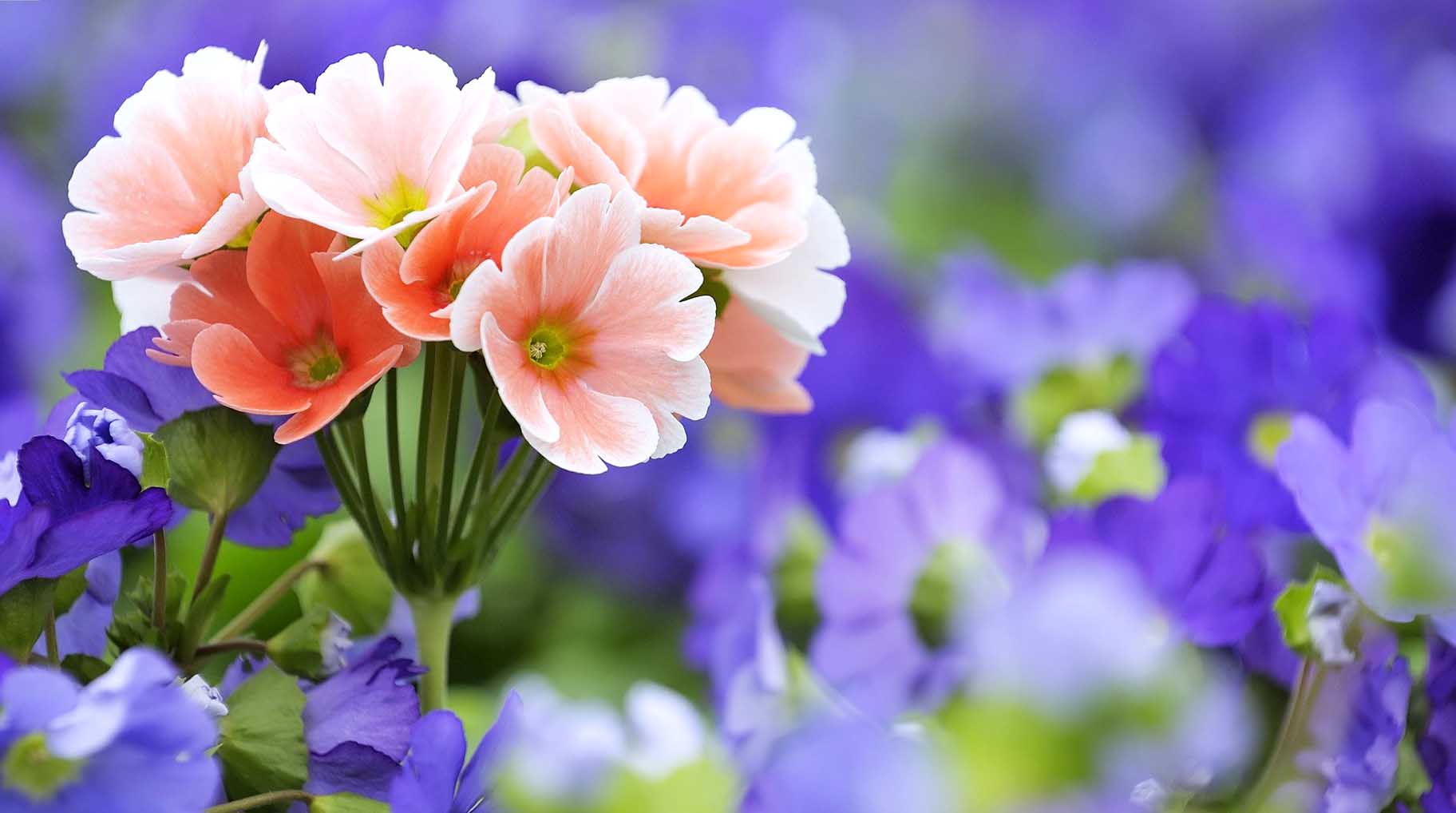 শুভেচ্ছা ও আন্তরিক অভিনন্দন
মোহাম্মদ মোরশেদ
সহকারি শিক্ষক (ব্যবসায় শিক্ষা) 
কোকদন্ডী গুনাগরী উচ্চ বিদ্যালয়
বাঁশখালী,চট্টগ্রাম।
বিষয় পরিচিতি
শ্রেণিঃনবম
বিষয়ঃফিন্যান্স ওব্যাংকিং
অধ্যায়ঃঅষ্টম
সময়ঃ৫০মিনিট 
তারিখঃ১২/১২/২০১৯ ইংরেজী
মূদ্রা
ব্যাংক
ব্যাংকিং
মুদ্রা,ব্যাংক ও ব্যাংকিং
শিখনফল
পাঠ শেষে শিক্ষার্ক্ষীরা....
১)মুদ্রা কী বলতে পারবে ।
২)মুদ্রার কাজ  কী ব্যাখ্যা করতে পরবে ।
৩)মুদ্রা ও ব্যাংকের সম্পর্ক বনর্না করতে পরবে ।
৪)মূদ্রা ও ব্যাংকের কার্যাবলী  তুলনা করতে পরবে ।
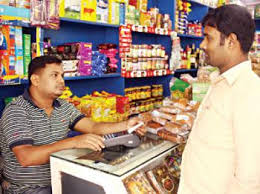 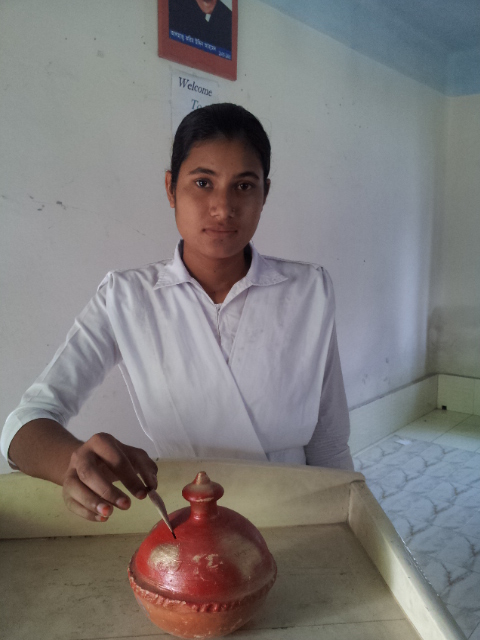 বিনিময়
সঞ্চয়
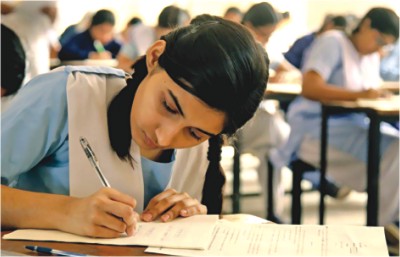 একক কাজ
১/  মুদ্রা কী ?
সময়ঃ০৩ মিনিট
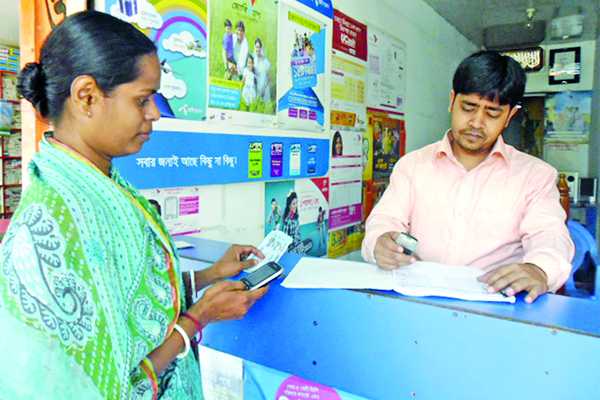 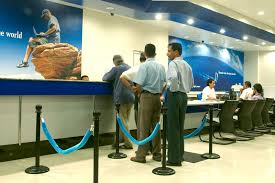 বিনিময় মাধ্যম
সঞ্চয়ের ভান্ডার
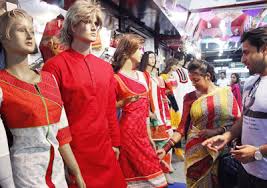 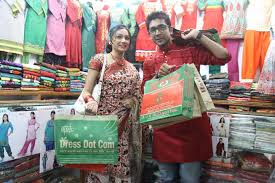 মূল্যের পরিমাপক
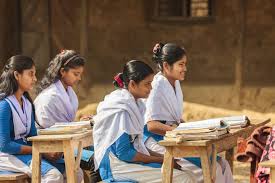 জোড়ায় কাজ
মুদ্রার কাজ কী ?
সময়ঃ০৬ মিনিট
আমনতকারী
বিনিয়োগকারী
মূলধন
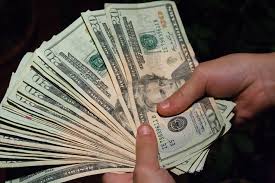 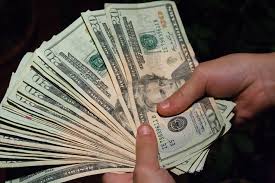 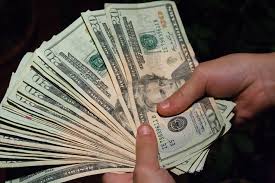 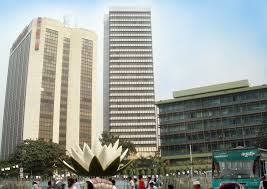 ব্যাংক
ব্যাংক
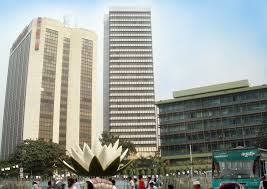 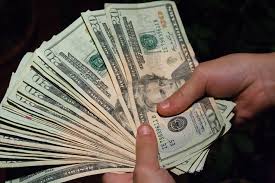 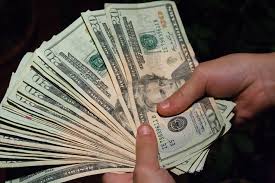 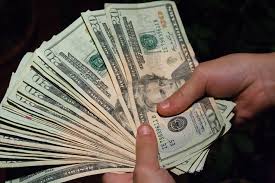 ঋণ গ্রহীতা
বিনিয়োগ
তারল্য
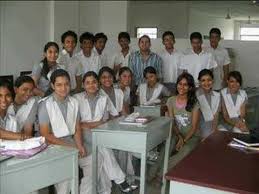 দলিয় কাজ
ব্যাংকের কার্যাবলী বর্ণনা কর।
সময়ঃ১০ মিনিট
মূল্যায়ন
১) ব্যাংক কী ?
2) ব্যাংক শব্দের আভিধানিক অর্থ কী? 
3) ব্যাংক ব্যবসার তহবিলের মূল উৎস কী ?
4) ব্যাংক কি ভাবে আমানত সৃষ্টি করে ।
বাড়ির কাজ
ব্যাংক আয়ের উৎসগুলো কী কী? লিখে নিয়ে আসবে ।
সকলকে ধন্যবাদ
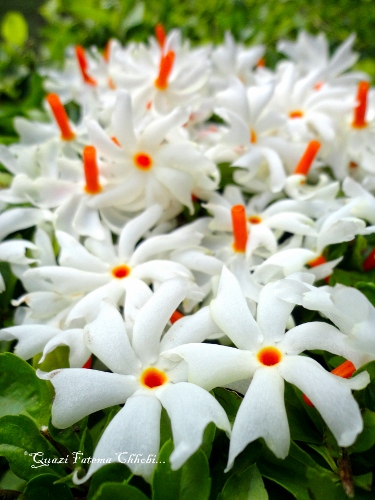